Faith Community Nursing Termination
Presentation and Discussion facilitated by 
Dr. Deborah Ziebarth


Authors
Deborah Ziebarth, PhD, MSN, RN-BC
Mary Lynne Knighten, DNP, RN, NEA-BC
Why study Faith Community Nursing Termination?
Faith community nursing termination has never been study before and represents a gap in nursing knowledge.
FCNs provide important health services to community members.
Faith community nurses (FCNs) work in or with faith communities and are perceived as leaders. 
Important to me personally
Ziebarth, D. (2018). Job Termination Survey: Faith Community Nursing. International Journal of Faith Community Nursing, 4(1), 34.
This study aimed to explore faith community nursing termination through a national survey.  
Questions pertained to:
Why the termination occurred
Resources used during termination
Post termination behaviors
Termination of a Faith Community Nurse: Translation of Research into Practice
Voluntary termination is when an employee decides to leave a job of their own accord because of a change in personal circumstances, dissatisfaction with working conditions, or the search for a better job. 
Involuntary termination is when an employee is asked to leave a job and it most often occurs in faith community nursing when a program is eliminated. Programs are eliminated at both hospitals and faith communities for different reasons.
Research: Registered Nursing (RN) Turnover
Average RN turnover is increasing. The rate is 16.4%, which is a 2.2% increase from 2013 (p.4). 
The top ten reasons why RNs voluntarily terminate, are: relocation, personal reasons, career advancement, retirement, education, salary, commute/location, scheduling, workload/staffing ratios and unknown (p.5).
The average cost of replacement for a bedside RN ranges from $36,900 to $57,300 resulting in the average hospital losing $4.9M – $7.6M (p.8). 
Colosi, 2015
Research: Community Nurse Turnover
There is a relationship between lower job satisfaction and higher feelings of burnout. 
Job satisfaction was positively affected by role clarity, skill variety, possibilities for growth and feedback at work. 
Job dissatisfied  was attributed to supervisor conflict, lack of role clarity, and lack of advancement opportunities. 
The greater complaints of burnout among community nurses seem to be the consequence of the fact that they felt themselves isolated and less supported by their supervisor. 
Although community nurses do have more autonomy in their work, this characteristic was less important for job satisfaction. 
The social support received at work was important in increasing job satisfaction and decreasing burnout. 
Jansen, Kerkstra, Abu-Saad et al, 1996
Research: Why a faith community nurse program: A five finger response.
Revenue-producing activities are considered to be the core business of hospitals. Margin means having excess money to do mission activities. Hospital-funded faith community nursing programs operate in a missional environment because they are a nonrevenue producing department and are “most at-risk for elimination when margin is threatened” (p.89). A FCN may experience involuntary termination due to program elimination. 
Unless additional reasons exist… 
Most hospitals support FCNs through “Community Benefit” funding.   Hospitals with a tax-exemption nonprofit status are expected by the federal government to give back to the community. A FCN income can be reported as a community benefit expenditure because FCNs address “community needs and priorities primarily through disease prevention and improvement of health status” (p.92). Whether from voluntary or involuntary termination, there is a loss of benefit to the community. 
Ziebarth, 2015b
Research-Exploring Parish Nurses’ Perceptions of Parish Nurse Training
A new FCN may voluntarily terminate due to unsuccessful role-transition.
Some negative perceptions from FCNs of role-transition deterrents were insufficient time to practice, inadequate knowledge, lack of support, and a lack of program value perceived by the faith community. 
Some positive perceptions from FCNs of role-transition support were stated as peer support groups, orientation, mentors or role models, and continuing education (p.279). 
Ziebarth & Miller, 2010
Research: Faith Community Leadership Turnover
Since FCNs work in or with faith communities and are often hired by them, termination of faith community leadership was explored. 
Three studies (Blackmon, 2011; Krejcir, 2007, and Fuller, Campbell, Celio, et al, 2003) were examined for similarity of results. 
Total sample of 2500 pastors
All three studies identified stress, low income, low self-esteem, isolation, conflict, and lack of skills as contributing to faith community leadership termination. 
The studies also revealed that environmental stressors that are unique to faith communities exist.
Methodology
A survey was developed to explore faith community nurses (FCNs) experiencing termination. 
A Delphi method to test construct and face validity was implemented. Questions were revised based on feedback and Survey Monkey LLC (2012) was used to reach as many FCNs as possible.
Question 1
A total of 264 FCNs responded to the survey’s first question and 87 respondents, who experienced termination, continued to answer the remaining questions. 
Of the respondents, 23.69% (59) of them lost a position as a FCN and 12.73% (28) lost a position as a faith community nurse coordinator (FCNC).
 A total of 46.58% of respondents who had been terminated (voluntarily or involuntarily) were in paid positions and 53.42% were in unpaid positions
Question 2
The top ten reasons for the termination in descending order were: 
Change in leadership 29.11% 
Not a strategic priority to hospital or faith community leadership 26.58% 
Organization restructuring 25.32% 
Not a financial priority to hospital or health care organization 24.05%
Not a financial priority to the faith community leadership 21.52%
Personal reasons 20.25% 
Startup was grant driven and funds ran out 11.39% 
Retirement 11.39% 
Health related 8.86%
 Not the best fit 7.59%
Respondents were also given the opportunity to write comments 
Comments included factors that impacted termination such as low salary, stress, personality differences between FCN and leadership, personnel changes in church or hospital, declining membership and church closing.
Question 3 & 4
A total of 32.61% of respondents sought out counseling at the time of FCN termination.  
Sources of counseling were:
Professional therapist 28.13%
Peers 46.88%
Family and friends 59.38%
Spiritual in nature 59.38%
Books and literature 28.13%. 
Respondents reported using the Bible and other books authored by Sarah Young, Sandy Hotchkiss, Joyce Rupp, Richard Rohr, Sue Bender, Sister Joan Chittister, and Granger Westberg. 
In addition, they used “holistic” healing methods such as prayer, meditation, healing touch, music, and art therapy. 
Local FCN network groups were reported to provide respondents with social supports.
Questions on the survey addressed in this presentation are:
Did you lose your position as a faith community nurse or faith community nurse coordinator? 
When you lost your position as a faith community nurse, describe your feelings? 
What was the reason(s) for the termination?
Did you seek counseling?
If you used resources, what are the names of those resources?
What resources would have been helpful at the time of the termination or would be helpful now?
Did you return to the FCN practice?
Did you return to the FCN practice as FCN (paid), FCN (non-paid), FCN Coordinator/Manager, FCN Scholar (Student- returning for additional education), FCN Educator, FCN Researcher, FCN Consultant, FCN Administration (Job in FCN but not direct care provider), or Other?
Question 5
When asked what resources would have been helpful at the time of the termination 
64.52% respondents - a tool specific for FCN experiencing termination and transition. 
46.77% respondents - a list of resources for job transition and “Grief and Loss” resources would be helpful. 
40.32% respondents - preconference, panel, or workshop session at the Westberg Symposium.
29.03% respondents - a support group at the Westberg Symposium.
32.26% respondents - a retreat focused on FCN termination and transition. 
“Other” responses were electronic resources such as webinars, on-line support groups, blogs, and a virtual network to get resources and prayer.
Question 6 & 7
In response to the question, “Did you return to the FCN practice”
79.01% responded yes 
20.99% responded no 
Returned to the specialty as a FCN (non-paid) 48.44% and a FCN (paid) 32.81%
FCN Educator 20.31%
FCN Coordinator/Manager 17.19%
FCN Consultant 15.63%
FCN Scholar (student) 7.81%
FCN Administrator (not direct care provider) 4.69%
FCN Researcher 3.13%
Survey respondents were given an opportunity to write in other responses
They included: (a) Provide grief support groups and grief counseling for the community; (b) organize blood drives and keep a bulletin board in the faith community; (C) advisory board member for local FCN organization; (d) board member of our state led FCN organization; and (e) went from a hospital paid to church paid.
Ziebarth, (2018) shared key take-a-ways from this study that are unique to faith community nursing were: 
(a) the high percentage of involuntary FCN termination due to program closure (both hospital and faith communities); 
(b) the search for both a new job and new faith community home post involuntary termination; 
(c) the high percentage returning to unpaid FCN positions after termination; and 
(d) the lack of resources for FCNs experiencing termination.
Responses to the question “When you lost your position as a faith community nurse, describe your feelings?” that indicated voluntary termination were:
“I retired and still take calls when the two who replaced me are not available.” 
“It was my choice.” “I was getting married and moving out of state.”
“I didn't think about the situation very much, because I had already been transitioning out of my usual role in the ministry so that I could go back to school to earn a doctorate.”
“I retired, and another person is serving in the coordinator position.”
“I was already in discussion with another group to become an educational partner and begin teaching at the new organization.”
“Grateful for the blessings of being a FCN and happy to retire.”
“Sad that I had to make the change but was happy to be a stay-at-home mom.”
“I was able to find another person to take my position at the parish.” “I retired to spend time with my husband, who was having health problems.”
“Acceptance, as it was mutually agreed upon.”
When you lost your position as a faith community nurse, describe your feelings? (Involuntary termination)
Table 5: Responses to the question- (n=87) Answers are shortened to de-identify.
Five categories of “normal grief” that were first proposed by Elisabeth Kübler-Ross (1969). Denial, Anger, Bargaining, Depression, and Acceptance
Translation into Practice
Research produces new findings, results, and outcomes or “evidence”
Research contributes to the body of knowledge, creating significant value 
The translation of research into practice, when it is utilized to improve nursing practice, is where its true worth is.
Impact of Termination on the FCN’s Practice
Whether loss of a FCN position or program, it is important to explore responses and offer recommendations based on the evidence.
Evidence-Based Practice
EBP is the contentious use of current best practice in making decisions about patient care—a definition that is still relevant today. Subsequently, the scope of the definition has broadened to infer a reliable and enduring problem-solving approach that integrates: 
A systematic search for, critical appraisal of, and synthesis of the best and most relevant research to answer an urgent or crucial clinical question; may be referred to as “external evidence”;
The practitioner’s own clinical expertise, which includes “internal evidence” derived from practice, quality improvement projects, systematic patient assessment, evaluation, and use of key available resources to result in preferred patient outcomes;
Patient preferences, beliefs, and values 
(Sackett, Straus, Richardson, Rosenberg, and Haynes (2000), as cited in Melnyk and Fineout-Overholt (2015).
Evidence-Based Practice
A problem-solving approach to delivering health care  that incorporates the best evidence from research, non-research studies, quality improvement, and opinions from content experts with patient care data, clinician expertise, and patient preferences, 	beliefs, and values. 
When delivered in the context of a caring and supportive practice situation, the highest quality and best patient and family outcomes can be achieved” (Knighten, 2019).
Impact of Termination on the FCN’s Practice
The role of the FCN is very intimate; the impact is extreme
Intentional care of the spirit in a whole-person context—caring for the mind, body and spirit of individuals, congregations, and communities—is integral to the role
The practice of faith community nursing is not simply a job, but a calling and a ministry. 
Losing any job is painful; the loss of a ministry can shake one to the core (Hinton, 2016) .
Losses are felt deeply, and it is as if “a hole is ripped in the heart and soul of the church”.
[Speaker Notes: When FCNs terminate their positions, either voluntarily or involuntarily; and/or FCN and Health Ministry programs are eliminated, deep losses are felt]
Analysis of Responses to Termination, Loss of a FCN Position, or Program
Nurses who leave voluntarily may also experience mourning. 
Those who are left behind, after a position has been eliminated or vacated, experience the same feelings as those who left—anger, fear, sadness, hurt, and guilt with alarmingly more intensity than the person who left (Noer, 1993, p. 9). 
Wounded healers are individuals who must attend to (their) own wounds while simultaneously healing the wounds of others (Nouwen, 1979).
Analysis of Responses to Termination, Loss of a FCN Position, or Program
Noer’s and Nouwen’s observations in the context of the FCN who vacates a position:
A paradox exists, in which the FCN may feel compelled to care for their congregation’s wounds while trying to look after themselves in their wounded state. 
This may result in a state of moral distress.
While it is possible for the recently terminated FCN to perceive job loss as positive, it is far more likely that it may be the most stressful life event ever experienced.
Evidence to Support the Analysis of Responses
Involuntarily imposed work cessation is a very stressful event, and represents the loss of a central role and life function. 
Involuntary termination, or the anticipation of, can lead to psychological and physical health consequences and maladaptive behavioral responses that may manifest immediately or over time
The effect of prolonged anticipation of job loss has been found to be associated with increased psychosomatic complaints, resentment towards both the organization and world in general, and a diminished sense of security in the future (Dirksen, 1994).
Evidence to Support the Analysis of Responses
In survey of mental health professionals who experienced lay off:
 Responses were similar to those of FCNs, including anger, shock, disbelief, and sadness that progressed to depression, anxiety, and feelings of being betrayed and devalued. 
Two primary coping mechanisms were expressed
Processing these feelings by talking to others who were laid off
focusing on job-seeking (Farley, 2006).
Evidence to Support the Analysis of Responses
Global trends in and risk factors associated with job loss in the US:
Most Americans perceive decreased employment stability and job displacement common in the US labor market. 
Research suggests worker displacement is associated with subsequent unemployment, long-term earnings loss, lower job quality, decline in physical and psychological well-being, loss of psychosocial assets, social withdrawal, family disruption, and lower levels of children’s well-being (Bland, 2015). 
The sequelae reach well beyond the individual to touch the family, impact the social network, and bleed into the community.
Recommendations
Preemptive strategies to prevent loss of the position or ministry:
Meet with a new pastor to educate them on what a health ministry is and what the role of the FCN entails.
Bagley (2011 ) examined the opportunities and barriers of [FCN] practice implementation, identifying the majority of pastors would support a health ministry program to address health needs in their congregations. 
Present outcomes achieved to sustain health and wellness in the congregation and community 
Connect health ministry to evangelization through providing service to God’s people—this integrates health and faith concepts, aligning with the faith community’s mission.  
Ask for support, offer assistance and demonstrate collaboration.
[Speaker Notes: When termination of FCNs resulted because of a leadership change, organizational restructuring,  and either not being a strategic priority to leadership, or a financial priority for the faith community 
  The FCN should anticipate the probability that each time there is a new pastor, change in reporting structure, financial hardship, or personal crisis, the FCN position may be at risk for elimination. 

It is imperative that both the faith leader and FCN understand their individual roles and how the roles are enhanced by collaboration, discussing what skills and knowledge each contributes. The nurse should be aware the faith leader may not have worked with a faith community nursing program before and might feel threatened. (Catholic Health Association of the United States, 2016, as cited in Solari-Twadell & Ziebarth, 2020a)]
Recommendations
Preemptive strategies to prevent loss of the position or ministry (cont.):
Create an environment and infrastructure where the health ministry can be financially self-sustaining to reduce the burden on the church’s general fund; allowing allocation of resources when church finances may be strapped.
Succession planning to anticipate if the role may become vacant
Pray for guidance and discernment,  
Identifying and develop a successor
prepare the congregation using a change/transition model—a well-developed health cabinet may carry forward the goals while search for a new FCN occurs.
One FCN’s lived experience includes “surviving” six pastoral changes at one church in 20+ years. This is an approach she has used to successfully sustain and grow the church’s health ministry.
[Speaker Notes: When termination of FCNs resulted because of a leadership change, organizational restructuring,  and either not being a strategic priority to leadership, or a financial priority for the faith community 
  The FCN should anticipate the probability that each time there is a new pastor, change in reporting structure, financial hardship, or personal crisis, the FCN position may be at risk for elimination. 

It is imperative that both the faith leader and FCN understand their individual roles and how the roles are enhanced by collaboration, discussing what skills and knowledge each contributes. The nurse should be aware the faith leader may not have worked with a faith community nursing program before and might feel threatened. (Catholic Health Association of the United States, 2016, as cited in Solari-Twadell & Ziebarth, 2020a)]
Recommendations
Use a professional association for support
Employ a transition model. 
Transition is a three-prong psychological reorientation process that people go through as they come to terms with the change; 
Focus is on letting go of and grieving for what was, while anticipating a new beginning or what will be (Bridges, W. & Bridges S., 2017). 
Apply The Model for Healthy Living 
Recognize the challenges of balancing life while fulfilling a call to ministry against the backdrop of vocation (Church Health Reader, Fall 2018). 
Use the seven dimensions of wellness to guide questions, reflect on healing scriptures, and create actionable goals to regain whole person health and wellness.
One FCN’s lived experience following termination involved seeking spiritual direction for help to identify her ministry calling.
[Speaker Notes: Using Bridges’ Transition model (2017), one can turn that potentially chaotic, negative, anxious period between letting go of the termination and old position (called the neutral zone),  into a time of creativity, innovation, and hope as a new beginning is anticipated.

the Model for Healthy Living, an evidence-based framework (downloadable from Church Health at www.store.churchhealth.org) is used to assess wholistic wellness and the interconnectedness of body and spirit.]
Comfort in the Gap
Hinton (2018) provides comfort in the life-altering situation that is termination of employment:
Our job is not where our value lies; value is in God’s eyes and has nothing to do with the ministry.
God’s plan is bigger than ours and He is at work no matter how painful the situation is.
Our emotions and feelings are only one perception of the situation; owning our emotions allows God to help us learn and grow spiritually.
Take the high road. Pray, conduct self-examination, speak to someone for spiritual support and direction; and do not take responsibility for others’ choices, behaviors, or actions.
Praying for those who persecute us and cause pain and suffering changes the perspective and removes their power to hurt.
Prepare for the next step God has chosen specifically for us. He is already at work preparing our future.
There is hope in God’s plan for us, that our gift of service will be used, as we lean into Him and use the resources He provides.
[Speaker Notes: Using Bridges’ Transition model (2017), one can turn that potentially chaotic, negative, anxious period between letting go of the termination and old position (called the neutral zone),  into a time of creativity, innovation, and hope as a new beginning is anticipated.

the Model for Healthy Living, an evidence-based framework (downloadable from Church Health at www.store.churchhealth.org) is used to assess wholistic wellness and the interconnectedness of body and spirit.]
References
Bagley, C. A. (2011). Parish nurse practice implementation: Opportunities and barriers. (Doctoral dissertation). 	Retrieved from 	ProQuest. (Accession No. 3466281).
Bland, , J. E. (2015) The far-reaching impact of job loss and unemployment. Annu Rev Sociol, 41, 239-375. 	Doi:10.1146annurev-soc-	071913-043237
Bridges, W. and Bridges, S. (2017) Managing Transitions: Making the most of Change, 25th Anniversary Ed. 	Philadelphia: Perseus Publishing
Catholic Health Association of the United States. (2016). Improving the lives of older adults through community 	partnerships: Healing body, mind and spirit.  Retrieved from https://www.chausa.org/docs/default-	source/eldercare/improving-the-lives-of-older-adults-through-faith-community-partnerships_final-oct-	192016.pdf?sfvrsn=0
Church Health Reader. (Fall 2018). The Model for Healthy Living for clergy: Self-assessment, reflection and goals. 	Church Health Reader, 8(4), 17-20.
Farley, J. E. (2006). Responses of Mental Health Professionals to Lay-Offs. Psychiatric Services.	 	https://doi.org/10.1176/ps.42.6.624 
Dirksen, M. E. (1993) Unemployment: More than the loss of a job. AAOHN Journal, 42(10), 468-476.
Hinton, S. T. (Spring 2016).. How could God let this happen? When loss of a position causes spiritual 	woundedness. Perspectives, 	15(1).
Knighten, M. L. (2019, August) Evidence-based practice [Position Statement]. Memphis, TN: Westberg Institute 	for Faith Community Nursing.
Noer, D. M. (1993). Healing the wounds: Overcoming the trauma of layoffs and revitalizing downsized 	organizations. San 	Francisco: Jossey-Bass.
Nouwen, H. J. M. (1979).  The Wounded Healer, New York: Image Books.
References
Ziebarth, D. (April 2018). Job termination survey: Faith community nursing. International 	Journal of Faith Community Nursing, 4(1), 34-48.
Questions?
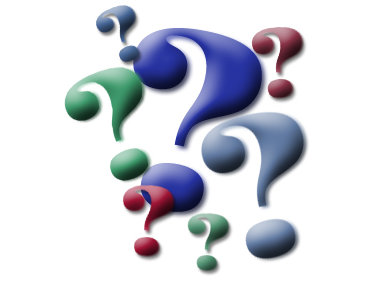 Contacts:
Mary Lynne Knighten, DNP, RN, NEA-BC knightenmarylynne@hotmail.com 310-386-1539
Deborah Ziebarth, PhD, MSN, RN-BC dziebarth@herzing.edu 262-649-1710 Ext. 61647